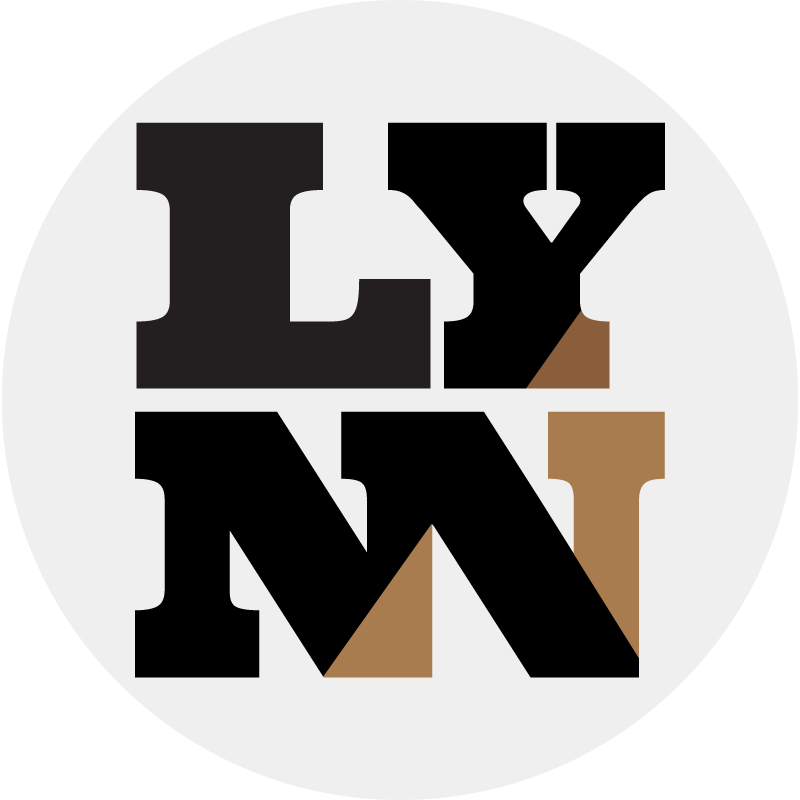 SCIENTIFIC POSTER TEMPLATE4:3 (landscape)
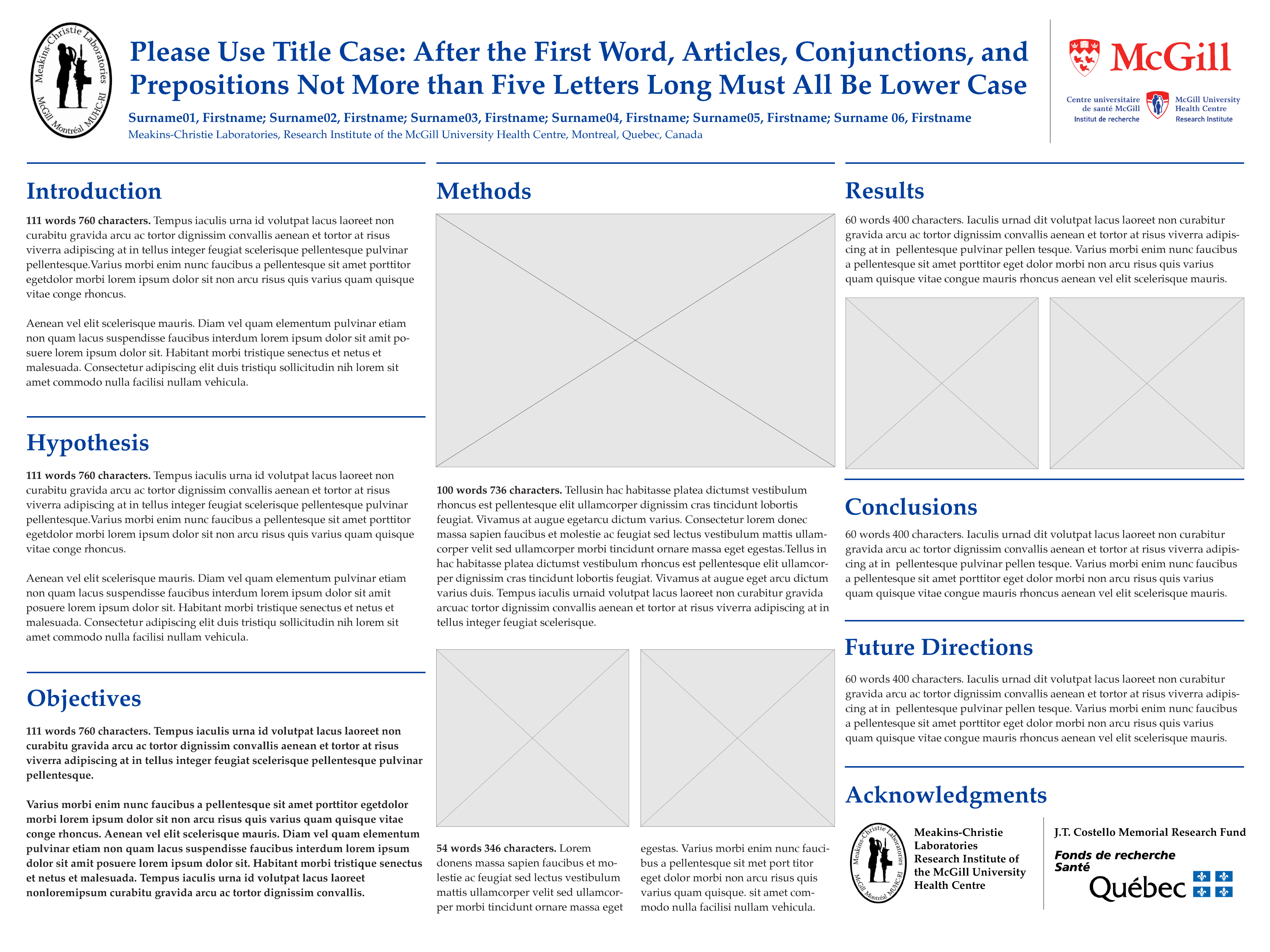 Suitable for poster sizes:
48 x 36 inches or  121.92 x 91.44 cm
Features:
3 columns
8 sections
up to 5 figures or images
up to 670 words or more
For instructions and resources, go to: https://www.lymn.ca/post/how-to-scientific-poster-template
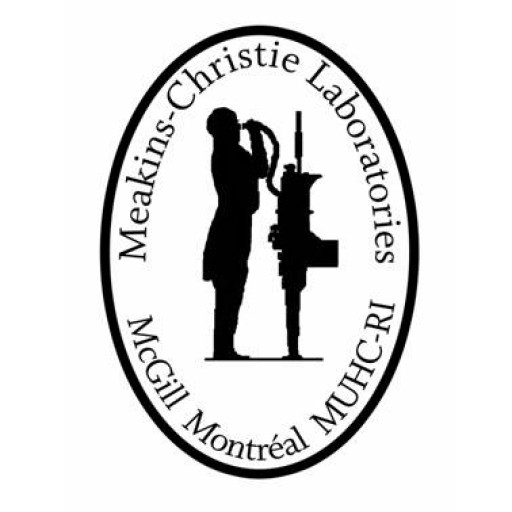 Please Use Title Case: After the First Word, Articles, Conjunctions, and Prepositions Not More than Five Letters Long Must All Be Lower Case
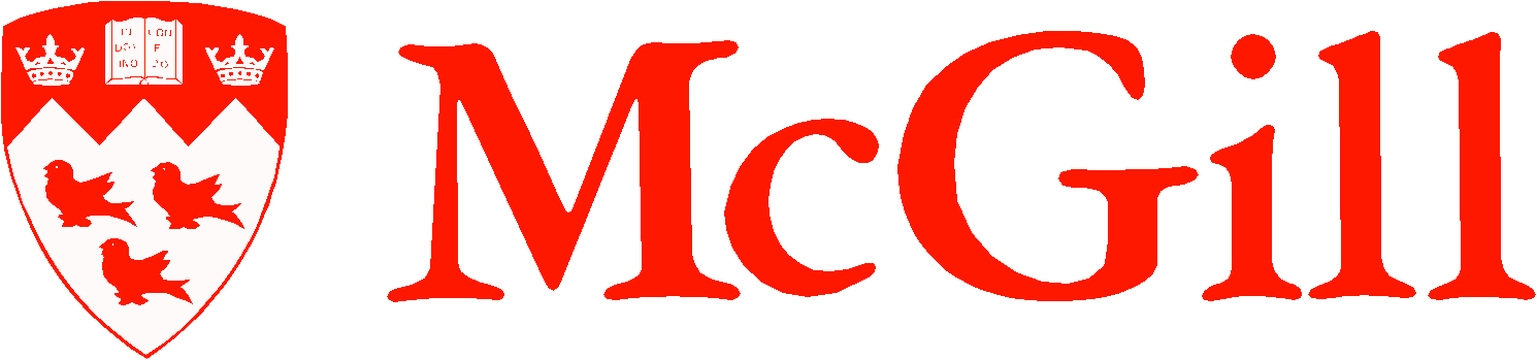 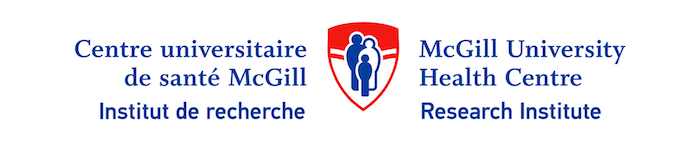 Surname01, Firstname; Surname02, Firstname; Surname03, Firstname; Surname04, Firstname; Surname05, Firstname; Surname 06, Firstname
Meakins-Christie Laboratories, Research Institute of the McGill University Health Centre, Montreal, Quebec, Canada
Results
Conclusions
Future Directions
Acknowledgments
Introduction
Methods
60 words 400 characters. Iaculis urnad dit volutpat lacus laoreet non curabitur gravida arcu ac tortor dignissim convallis aenean et tortor at risus viverra adipis cing at in  pellentesque pulvinar pellen tesque. Varius morbi enim nunc faucibus a pellentesque sit amet porttitor eget dolor morbi non arcu risus quis varius quam quisque vitae congue mauris rhoncus aenean vel elit scelerisque mauris.
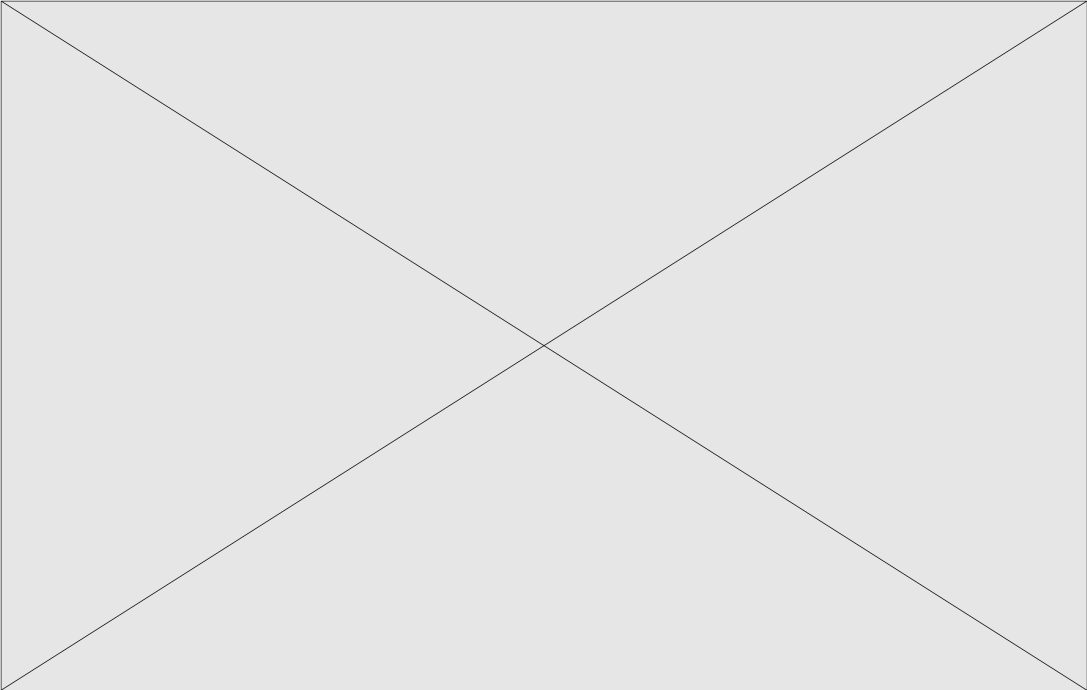 111 words 760 characters. Tempus iaculis urna id volutpat lacus laoreet non curabitu gravida arcu ac tortor dignissim convallis aenean et tortor at risus viverra adipiscing at in tellus integer feugiat scelerisque pellentesque pulvinar pellentesque.Varius morbi enim nunc faucibus a pellentesque sit amet porttitor egetdolor morbi lorem ipsum dolor sit non arcu risus quis varius quam quisque vitae conge rhoncus. 
Aenean vel elit scelerisque mauris. Diam vel quam elementum pulvinar etiam non quam lacus suspendisse faucibus interdum lorem ipsum dolor sit amit posuere lorem ipsum dolor sit. Habitant morbi tristique senectus et netus et malesuada. Consectetur adipiscing elit duis tristiqu sollicitudin nih lorem sit amet commodo nulla facilisi nullam vehicula.
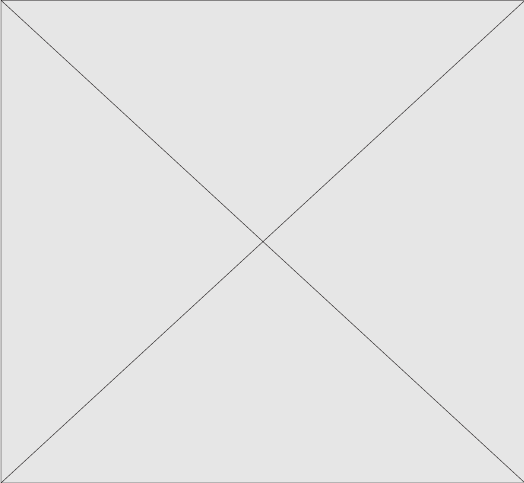 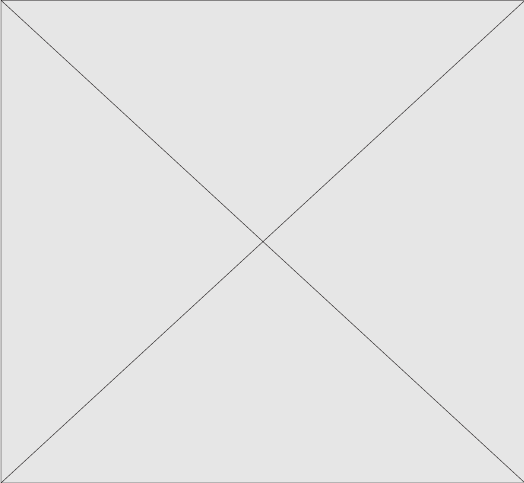 Hypothesis
111 words 760 characters. Tempus iaculis urna id volutpat lacus laoreet non curabitu gravida arcu ac tortor dignissim convallis aenean et tortor at risus viverra adipiscing at in tellus integer feugiat scelerisque pellentesque pulvinar pellentesque.Varius morbi enim nunc faucibus a pellentesque sit amet porttitor egetdolor morbi lorem ipsum dolor sit non arcu risus quis varius quam quisque vitae conge rhoncus. 
Aenean vel elit scelerisque mauris. Diam vel quam elementum pulvinar etiam non quam lacus suspendisse faucibus interdum lorem ipsum dolor sit amit posuere lorem ipsum dolor sit. Habitant morbi tristique senectus et netus et malesuada. Consectetur adipiscing elit duis tristiqu sollicitudin nih lorem sit amet commodo nulla facilisi nullam vehicula.
100 words 736 characters. Tellusin hac habitasse platea dictumst vestibulum rhoncus est pellentesque elit ullamcorper dignissim cras tincidunt lobortis feugiat. Vivamus at augue egetarcu dictum varius. Consectetur lorem donec massa sapien faucibus et molestie ac feugiat sed lectus vestibulum mattis ullamcorper velit sed ullamcorper morbi tincidunt ornare massa eget egestas.Tellus in hac habitasse platea dictumst vestibulum rhoncus est pellentesque elit ullamcorper dignissim cras tincidunt lobortis feugiat. Vivamus at augue eget arcu dictum varius duis. Tempus iaculis urnaid volutpat lacus laoreet non curabitur gravida arcuac tortor dignissim convallis aenean et tortor at risus viverra adipiscing at in tellus integer feugiat scelerisque.
60 words 400 characters. Iaculis urnad dit volutpat lacus laoreet non curabitur gravida arcu ac tortor dignissim convallis aenean et tortor at risus viverra adipis cing at in  pellentesque pulvinar pellen tesque. Varius morbi enim nunc faucibus a pellentesque sit amet porttitor eget dolor morbi non arcu risus quis varius quam quisque vitae congue mauris rhoncus aenean vel elit scelerisque mauris.
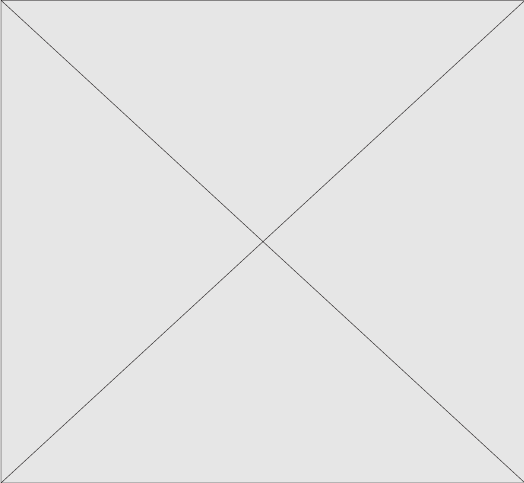 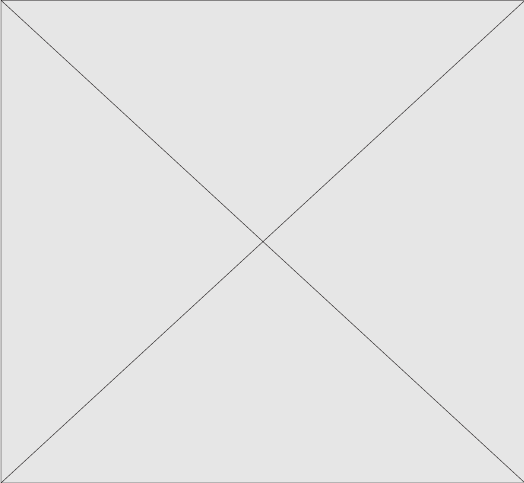 60 words 400 characters. Iaculis urnad dit volutpat lacus laoreet non curabitur gravida arcu ac tortor dignissim convallis aenean et tortor at risus viverra adipis cing at in  pellentesque pulvinar pellen tesque. Varius morbi enim nunc faucibus a pellentesque sit amet porttitor eget dolor morbi non arcu risus quis varius quam quisque vitae congue mauris rhoncus aenean vel elit scelerisque mauris.
Objectives
111 words 760 characters. Tempus iaculis urna id volutpat lacus laoreet non curabitu gravida arcu ac tortor dignissim convallis aenean et tortor at risus viverra adipiscing at in tellus integer feugiat scelerisque pellentesque pulvinar pellentesque.Varius morbi enim nunc faucibus a pellentesque sit amet porttitor egetdolor morbi lorem ipsum dolor sit non arcu risus quis varius quam quisque vitae conge rhoncus. 
Aenean vel elit scelerisque mauris. Diam vel quam elementum pulvinar etiam non quam lacus suspendisse faucibus interdum lorem ipsum dolor sit amit posuere lorem ipsum dolor sit. Habitant morbi tristique senectus et netus et malesuada. Consectetur adipiscing elit duis tristiqu sollicitudin nih lorem sit amet commodo nulla facilisi nullam vehicula.
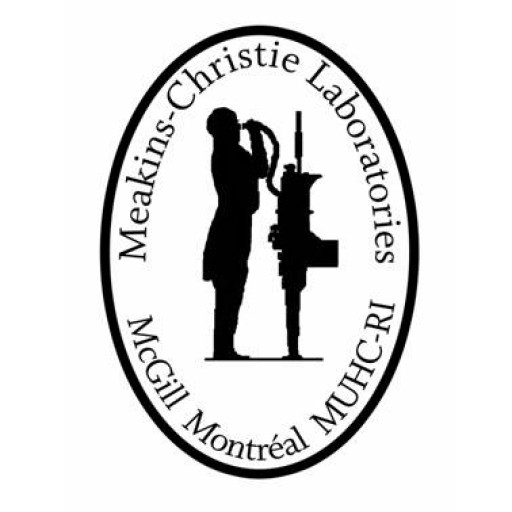 J.T. Costello Memorial Research Fund
Meakins-Christie Laboratories Research Institute of the McGill University Health Centre
54 words 346 characters. Lorem donens massa sapien faucibus et molestie ac feugiat sed lectus vestibulum mattis ullamcorper velit sed ullamcorper morbi tincidunt ornare massa eget egestas. Varius morbi enim nunc faucibus a pellentesque sit met port titor eget dolor morbi non arcu risus quis varius quam quisque. sit amet commodo nulla facilisi nullam vehicula.
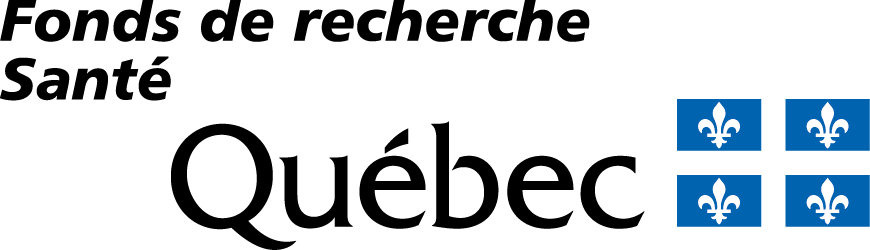